Introduction to Evidence
By Jennifer Glad, Associate Legal Counsel
General Evidence Principles of an Investigation
What is Inculpatory Evidence?
Evidence tending to support the proposition that the respondent engaged in the conduct alleged.
Examples may include:
Surveillance or video footage showing a sexual assault
A text message from the respondent stating: “I’m sorry, I should have stopped when you said no.”
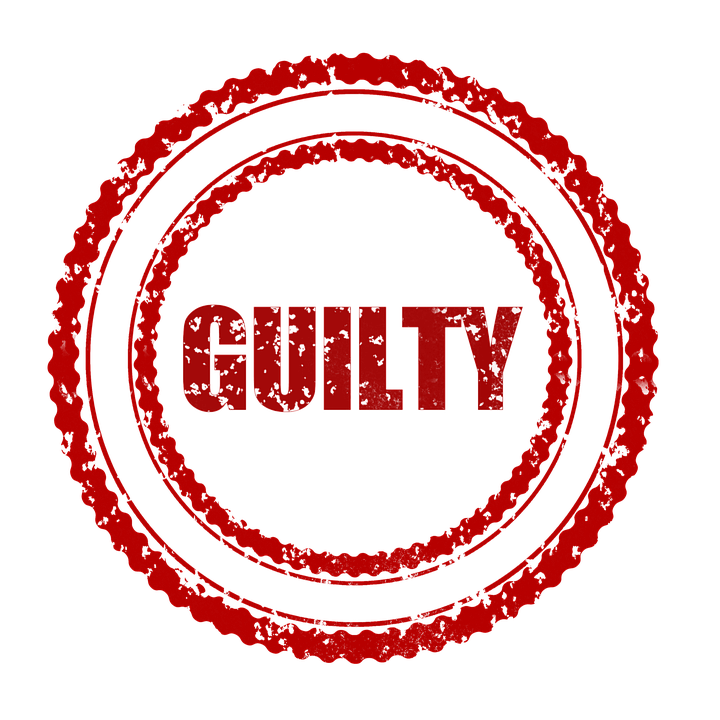 What is Exculpatory Evidence?
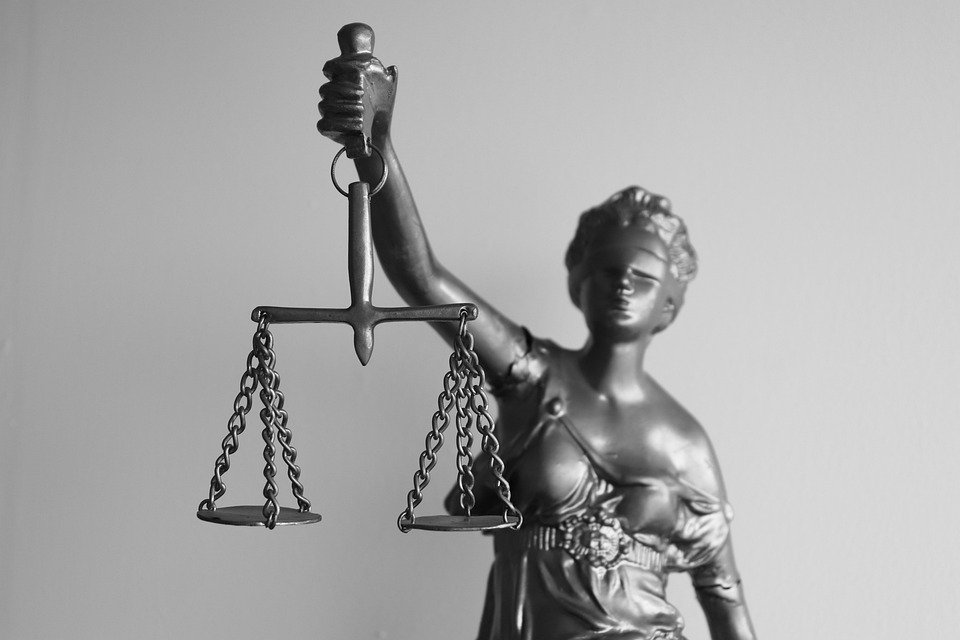 Evidence tending to support the proposition that the respondent did not engage in the conduct alleged.
Examples may include:
A text message from the complainant to a friend saying: “I said yes, but now I feel like he just used me.”
Types of Evidence
SANE kits
Other physical objects
Emails
Snapchats
Text messages
Social media postings
Student records, medical records, etc.
Police reports
Diary or journal
Photos of injuries or locations of incidents
Videos
Security footage of an incident
Timeline of events
X-rays
Maps or diagrams
Witness statements
Sources of Evidence
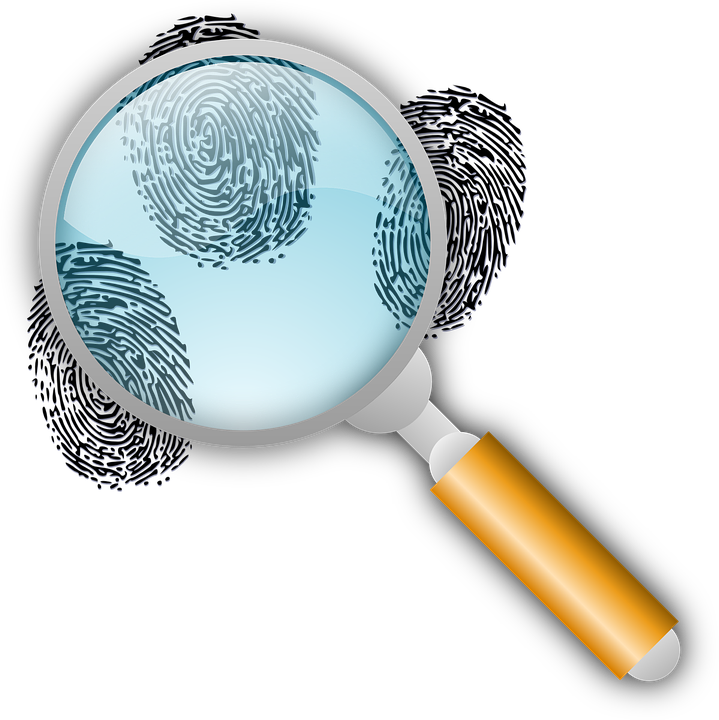 Signed statements  or interviews from the parties and witnesses
Emails, text messages and other communications
Social media posts
Drawings or diagrams of an incident created after the fact
Photographs or video recordings (security footage, phones, etc.)
Medical records
Student records 
Personnel files
Documents that create a timeline of events (e.g., photos with timestamps, key card swipes, receipts, social media posts, etc.)
Maps to reference distances
Relevant notes, timecards, logs, expense reports, calendars, diaries or journals, etc.
Registrar’s Office, student conduct records, Office of Disability Services, class attendance records, HR records, ADA coordinator, etc.
Potential Evidentiary Exclusions
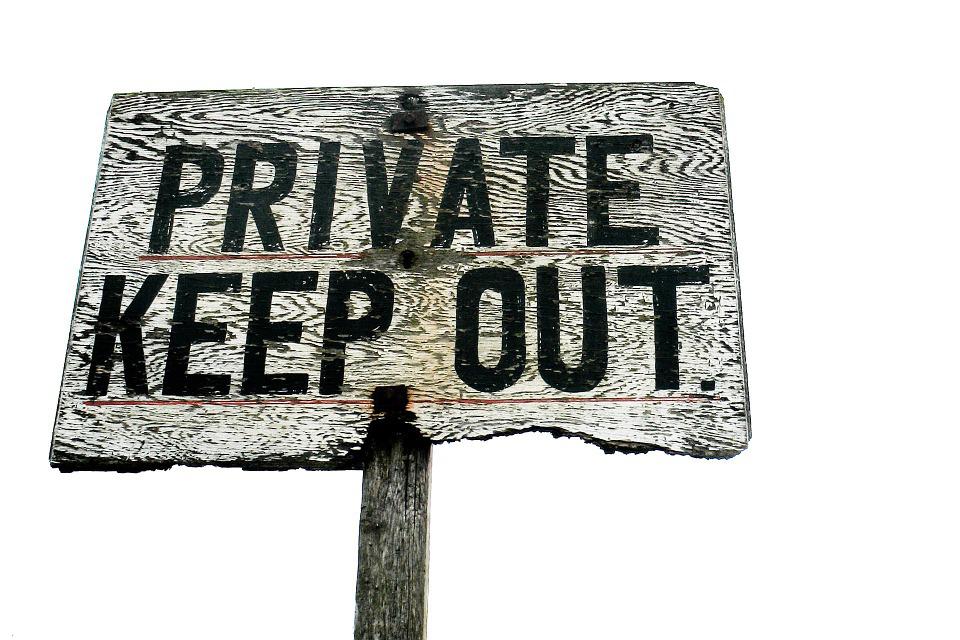 Rape Shield
Privacy restrictions (FERPA, personnel files, etc.)
Medical, psychological, or similar records 
Information or evidence protected by a legally recognized privilege unless waived
Rape Shield
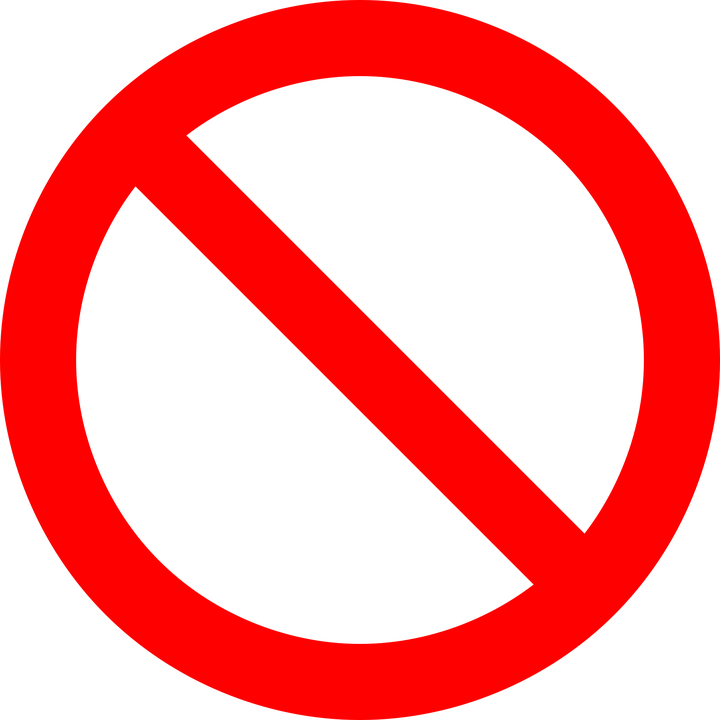 All questions and evidence of a complainant’s sexual predisposition are irrelevant, with no exceptions
Questions and evidence about a complainant’s prior sexual behavior are irrelevant, unless:
The questions or evidence are offered to prove someone other than the respondent committed the conduct alleged; or
The questions and evidence concern specific incidents of the complainant’s prior sexual behavior with the respondent and are offered to prove consent
What is Relevant Evidence?
Dangers of Irrelevant Evidence
How to Evaluate Relevancy?
Review the evidence being offered (email, text messages, social media, etc.)
Consider the allegations of the complaint
Ask yourself if the evidence offered has the potential to prove/explain or disprove an allegation or claim
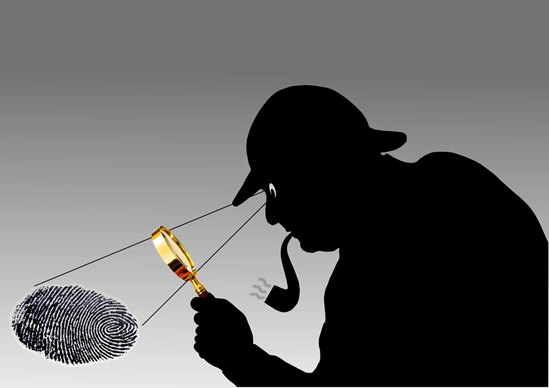 Evidence Review in Title IX Investigations
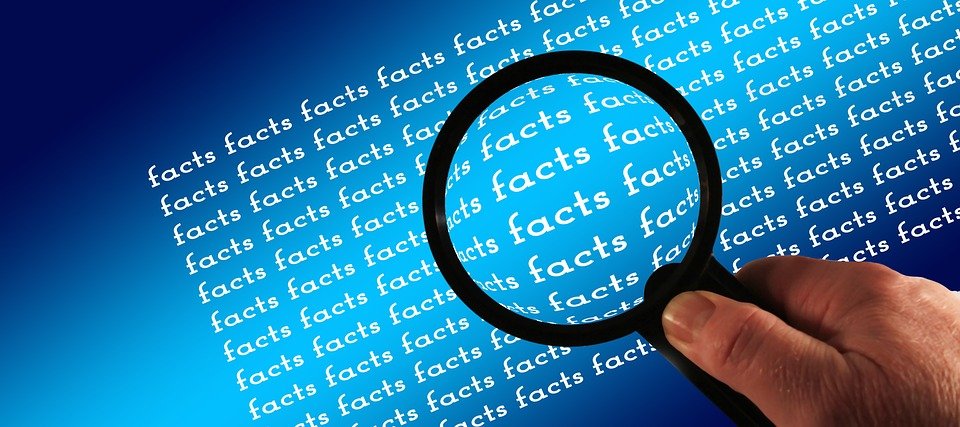 Complainants and Respondents are entitled to review and respond to all evidence directly related to the complaint. 
This is broader than just relevant evidence and includes:
Evidence directly related to the allegations in the complaint, 
Relevant evidence, and 
Evidence of potential bias or other considerations relevant to the allegations
What Evidence Goes in the Report?
Investigators must summarize the relevant evidence in the investigation report.  That evidence should include:
Determinations based on logic and common sense
Probative facts (e.g., tends to prove but not necessarily dispositive)
Material facts (e.g., necessary to decide an issue in the case)
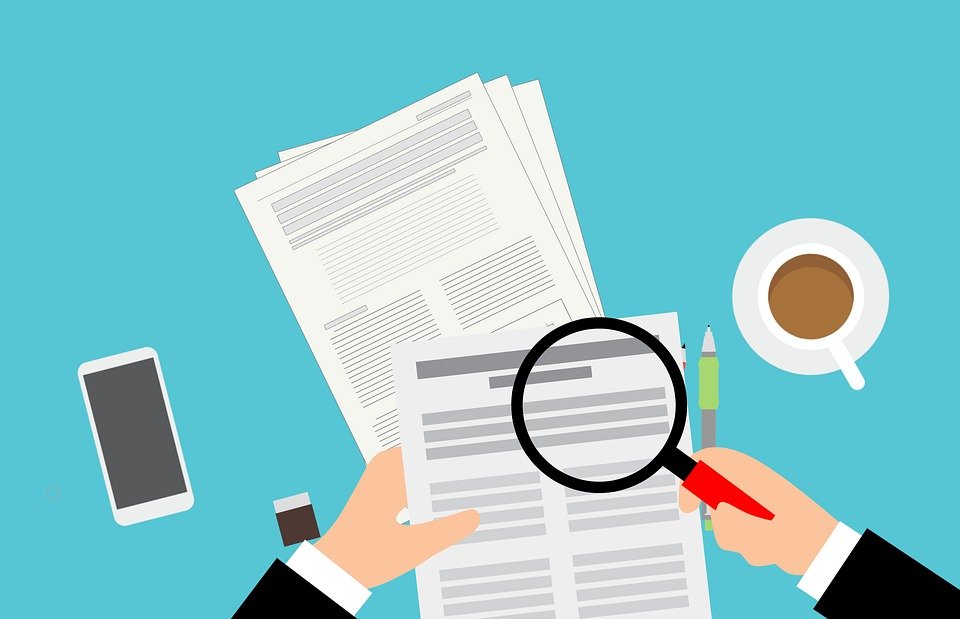 Burden of Proof/Standard of Evidence
Clear and Convincing
Insufficient
Evidence
Preponderance
of the Evidence/More Likely Than Not
Beyond a Reasonable Doubt
No Evidence